Неделя знаний в начальных классахв МОУ Подгородненская ООШ
1 день. Понедельник (09.04)
«День знатоков русского языка»
1)Линейка-открытие недели2)Конкурс «Король и королева письма»3)Конкурс знатоков русского языка«Ты наш друг,родной язык!»
2 день.Вторник (10.04)«Путешествие в мир природы»
1)Конкурс рисунков «Весна пришла»2)Внеклассное мероприятие
 
 «Земля-наш дом»
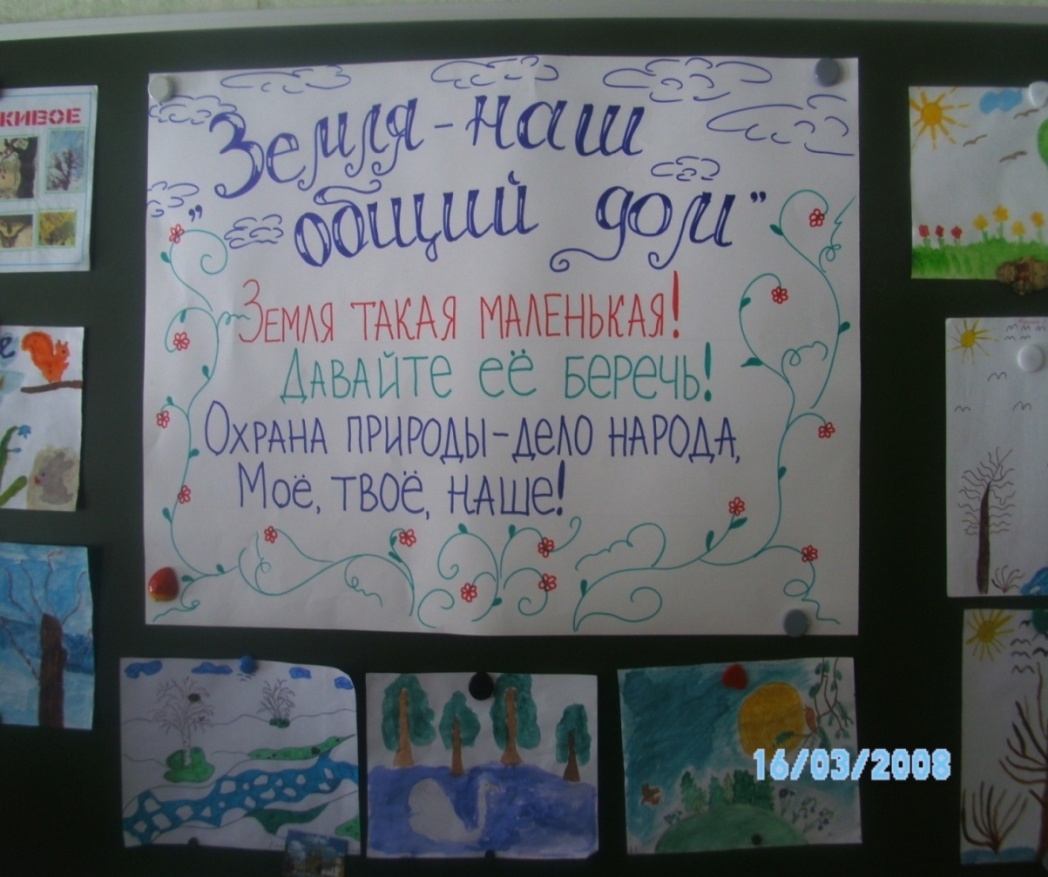 3 день.Среда(11.04)
«И кот учёный свои мне сказки говорил»
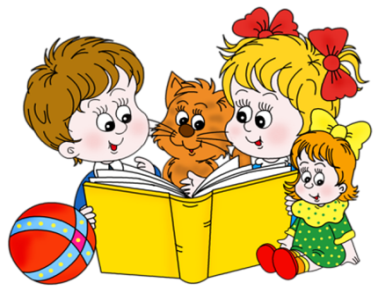 1)Литературная викторина для 1-2 классов.2)Литературная викторина для 3-4 классов
4 день.Четверг(12.04)
«День космоса»
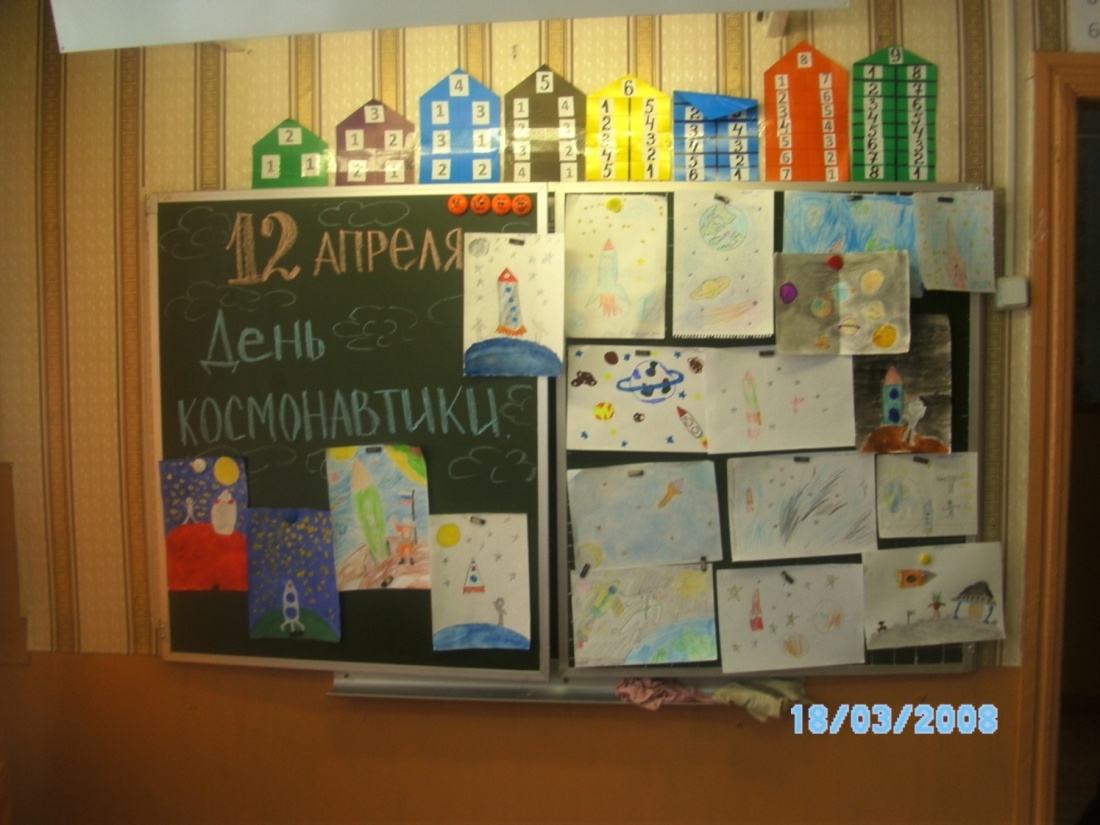 1)Мероприятие «День космонавтики.»2)Просмотр презентации «Покорители космоса»
5 день.Пятница(13.04)«Здоровым быть здорово!»
Мероприятие « В гостях у доктора Неболейкина»
6день.Понедельник(16.04)«День сюрпризов»(подведение итогов)
)
Презентацию приготовила рук.МО начальных классов Григорьева Ирина Валерьевна
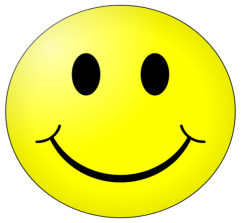